SOUTH CAROLINA ECONOMIC UPDATE“Never make predictions, especially about the future”
Presented to


County Council Coalition

October 20, 2022


Frank A. Rainwater, Executive Director
South Carolina Revenue and Fiscal Affairs Office
1000 Assembly Street
Rembert Dennis Building, Suite 402
Columbia, SC  29201
(803) 734-2265
www.rfa.sc.gov
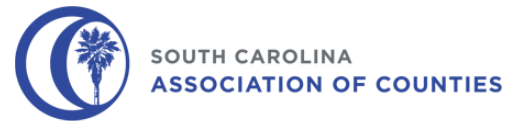 Population Trends“Economics is extremely useful as a form of employment for economists.”- John Kenneth Galbraith
October 20, 2022
2
SC Population PyramidThe makeup of the state’s population has shifted dramatically since 1970
October 20, 2022
3
SC Population by Age GroupPopulation in the 65 plus age range is projected to surpass the under 18 age range by 2027
4
October 20, 2022
SC Working Age PopulationThe working age population from age 18-64 continues to shrink relative to total state population
5
October 20, 2022
Components of Population ChangeThe state’s population growth is driven by migration into the state; deaths exceeded births in 2021
6
October 20, 2022
South Carolina and National Economy“The only function of economic forecasting is to make astrology look respectable.”- John Kenneth Galbraith
October 20, 2022
7
US Labor Market and Wage GrowthThe labor shortage has driven growth in wages; with job openings and quits peaking in recent months, wage growth should come down
8
October 20, 2022
US Wage and Salary GrowthPrivate sector wage growth has far outpaced the public sector since the pandemic; competition for workers is driving up wages, and government sectors are lagging behind
9
October 20, 2022
US Unemployed Persons Per Job OpeningThe US labor market remains at historic levels of tightness as employers compete over a smaller pool of available potential workers
10
October 20, 2022
SC RetirementsIndividuals retired at higher rates during the pandemic; while there has been some re-entry into the labor market, current estimates place retirements 54,000 higher than trend in the past year
11
October 20, 2022
SC Not in Labor Force – All Other ReasonsIndividuals exited the labor force for health concerns, family obligations, etc. during the pandemic; an estimated 45,000 more individuals than expected remained outside for these reasons in the past year
12
October 20, 2022
US Inflation RatePrice inflation hit a 40-year high in 2022, averaging 8.3% for the first 8 months
13
October 20, 2022
Inflation - ComponentsSupply chain issues, the war in Ukraine, the labor shortage, and consumer behavior continue to impact prices; there is no unique driver of inflation
14
October 20, 2022
State Revenues“Economists, like royal children, are not punished for their errors.”- James Buchan
October 20, 2022
15
General Fund – Actual vs. EstimatesRevenues ended $880.1 million above the estimate for FY 2021-22, growing at 23.1% compared to 15.2% estimated
16
October 20, 2022
Annual General Fund Revenue Growth FY 22 revenue grew $2.57 billion over FY 21; the impact on FY 23 is unclear
17
October 20, 2022
General Fund - Actual vs. EstimateFY 23 Collections are running $457.6m ahead of the forecast
18
October 20, 2022
SC EmploymentEmployment growth has exceeded our February expectations
19
October 20, 2022
SC Personal IncomePersonal Income is growing well above our historical trend and expected to continue to be elevated through FY 2022-23
20
October 20, 2022
Final Thoughts … Questions?“It ain’t over, till it’s over.”- Yogi Berra
October 20, 2022
21